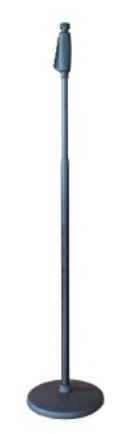 KMS180I
MIC STAND
- I-Type의 마이크 스탠드
- 마이크를 스탠드에 결합하여 배치할 때 사용
- 중단 높이 조절 핸들 신형
유형			: I 타입
외형규격(H)			: 1000-1760mm
재질			: ALUMINIUM
무게         	 		: 1.2kg